Hercules and his 12 Labors
By:Leslie Montes, Elizabeth Garcia, & Faith Kaminski
Hercules Faith
Hercules prayed to apollo for help, the god told him he would have to serve Eurystheus
(the king of Tiryns and Mycenae)for twelve years in punishment for the murders.
His symbol is a lightning bolt and
clouds because of his father (Zeus)
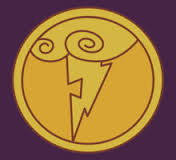 Labor #1Elizabeth
He was to kill the lion of Nimea
No weapon could hurt it
He then killed the beast
by choking it
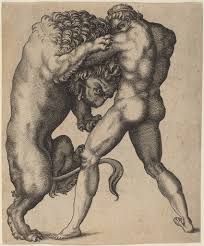 Labor #2Leslie
He was to kill Lernaean Hydra, a creature with nine heads that lived in a swamp
One of them was immortal and the rest grew back 
 He then cut off eight heads
burned the wounds and
buried the creature 
under a giant rock
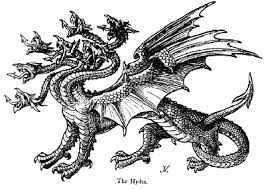 Labor #3Eli
He was sent to fetch the Hind of Ceryneia
But Hercules couldn’t kill or hurt it for it was Diana’s pet (the 
goddess of hunting and
the moon)
He shot her either way 
and was forgiven
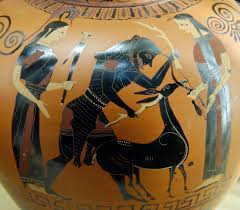 Labor #4Leslie
He was to capture a great boar called Hus Erymanthus 
It lived in Mount Erymanthus
He finally managed to 
trap it by driving it 
deep into a snowbank
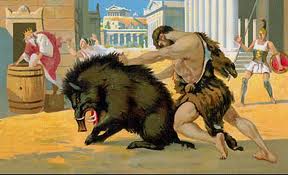 Labor #5Eli
He was sent to clean the Augean stables in a single day.
Thousands of cattle and hasn’t been clean for years
He diverted the courses 
of two 
rivers and made them flow
through the stables that 
cleaned
all the filth.
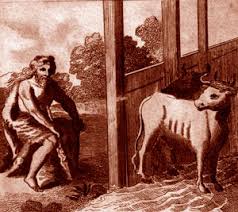 Labor #6Leslie
His task was to drive away the enormous flock of brass clawed man-eating birds 
He frightened the birds out of 
the marsh using athenas
rattle then
shot them dead with
poisoned arrows
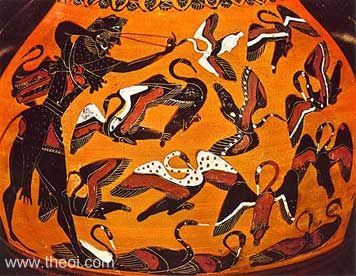 Labor #7Eli
Capture Tauros Kretaios (fire belching bull)
Captured it single handedly and carried it to a ship that would take it to King Eurytheus
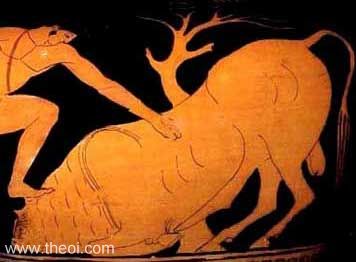 Labor #8Leslie
Capture the wild horses of Diomedes (ate human flesh)
First killed the owner
Seduced horses by feeding them their owners flesh and carried them
to his cousin
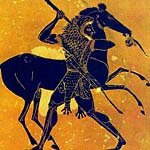 Labor #9Eli
Bring back the girdle of Hippolyta
The Queen of Amazons still held her bitter grudge and stirred up trouble 
He then killed the queen without any hesitation and seized her girdle
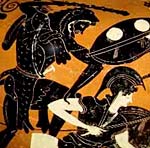 Labor #10Leslie
Capture the Cattle of Geryon animal with three bodies 
He had to first kill the giant Erytion and its two headed dog
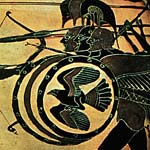 Labor #11Eli
Bring back The Golden Apples of the Hesperides
Asked atlas for directions and agreed to get the apples for Hercules 
Atlas refused to take back the world
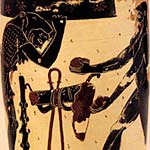 Labor #12Faith
His last task was to bring Cerberus alive from the lower world
Obtained permission from pluto to carry Cerberus to the upper world (no weapons)
He then had been detained 
there for an unsuccessful 
attempt 
to carry off Proserpine.
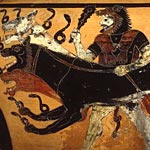 ArchetypesFaith
The hero
(Hercules)
Father-Son conflict
(Zeus and Hercules)
The Creature of Nightmare
(all the beasts he fought)
ThemesFaith
Listen to the Gods

Innocent people die for no apparent reason
Works Cited
“The Labors of Hercules.”Perseus Project N.D. Web. 8 apr. 2015
Press, Petra. "Chapter 2." Great Heros of Mythology. Print. Pg.37
Encyclopedia of Mythology. 4th ed. Vol. 3. Print. Pg.516